Deze genealogie neemt een aanvang rond 1615 in de gemeenteIJlst aansluitend te Mantgum in Friesland
Genealogie Janse van Mantgem
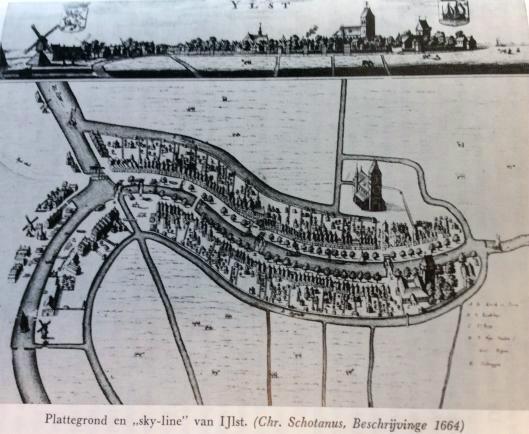 Ijlst als oudste plaats van herkomst van deze genealogie ca. 1613
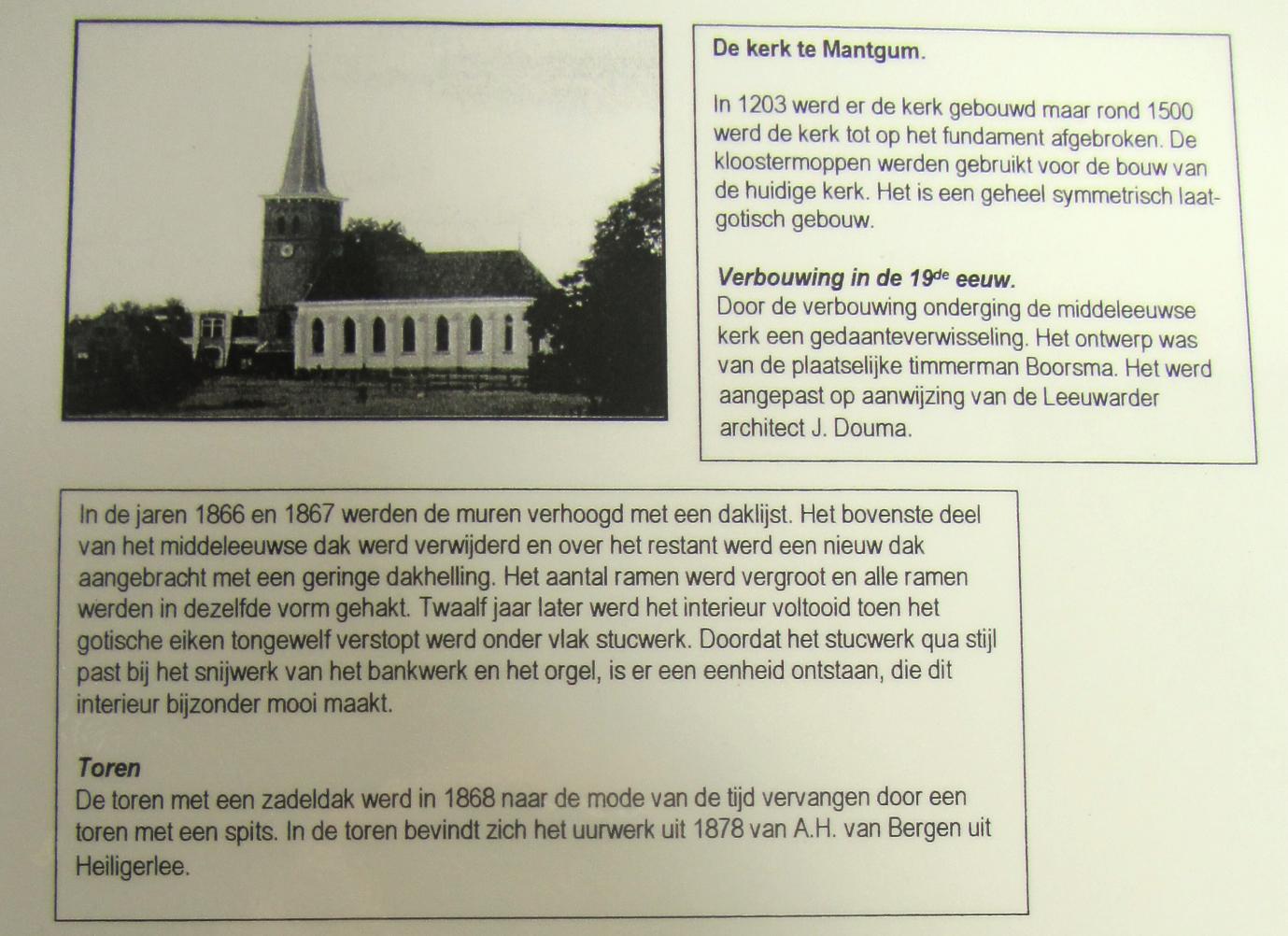 Gerben Tames en Foekje Jans lieten te Mantgem vier kinderen dopen: Hiltje 1-2-1705; Tame 23-7-1713 en Jan 18-6-1719.Jan vertrekt naar Jelsum waar hij met zijn vrouw Antje Douwens vier kinderen laat dopen waarvan de twee zoons zich in Leiden vestigen.Het patroniem Gerben Tames enz. wijzigde zich in Leiden in Douwe Jansen van Mantgem, later ook alleen in van Mantgem.
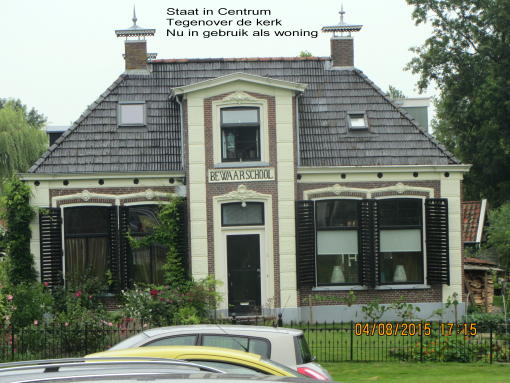 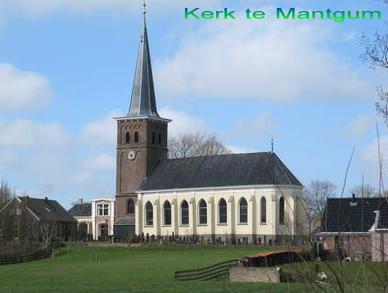 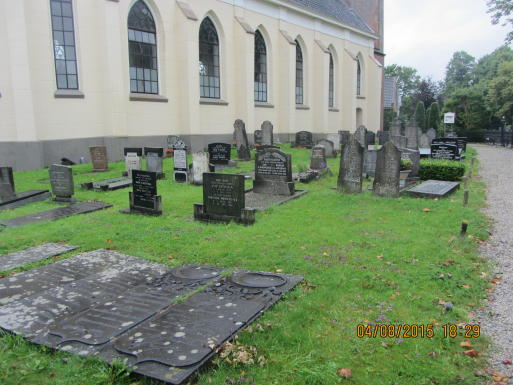 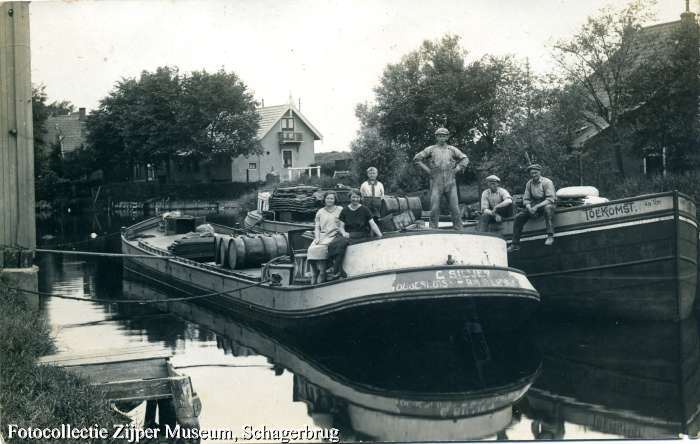 Beurtschippers tussen Mantgum en Leiden. Een van Mantgem deed mee en vond in Leiden zijn vrouw aldus ontstond een aftakking in de stamboom van Mantgem.
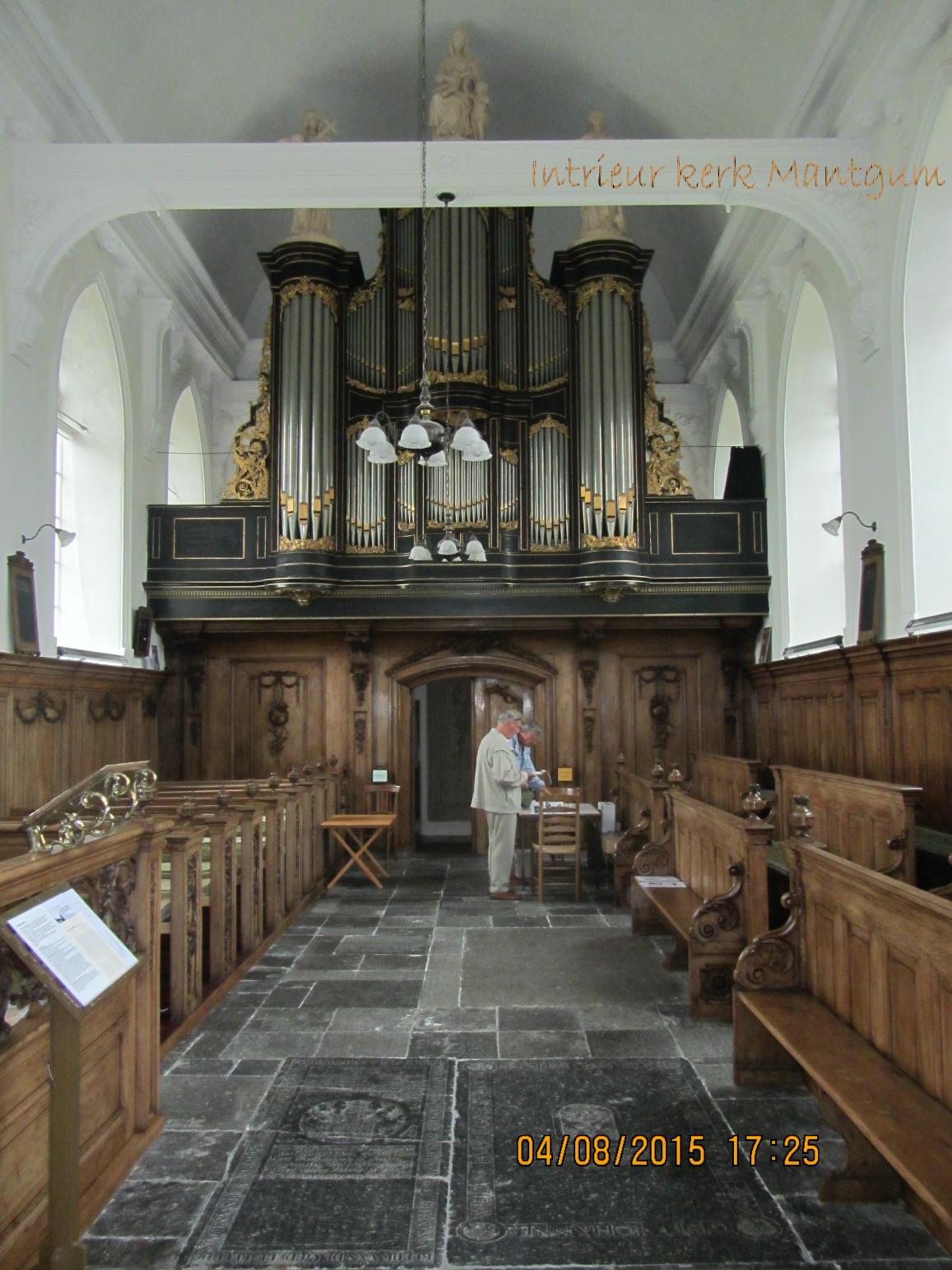 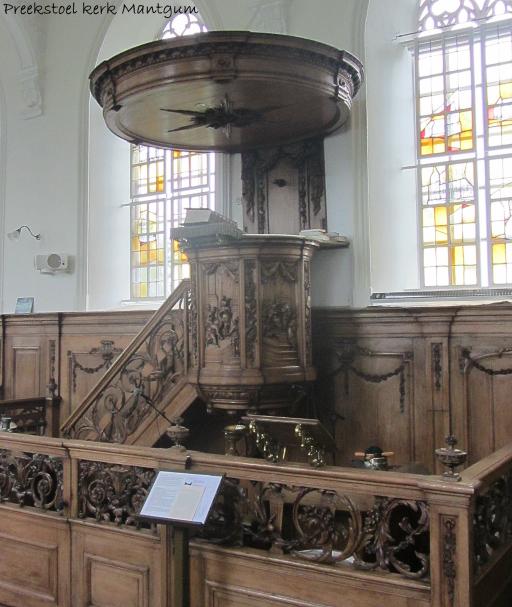 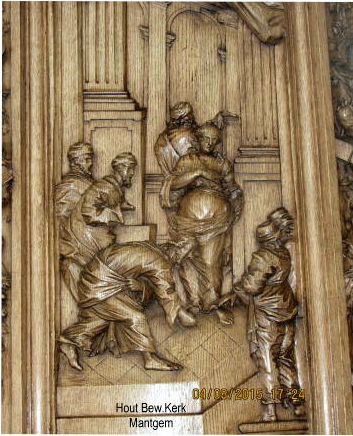 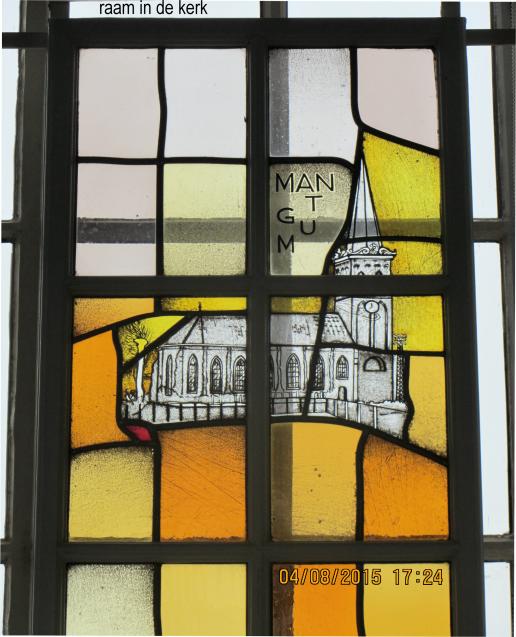 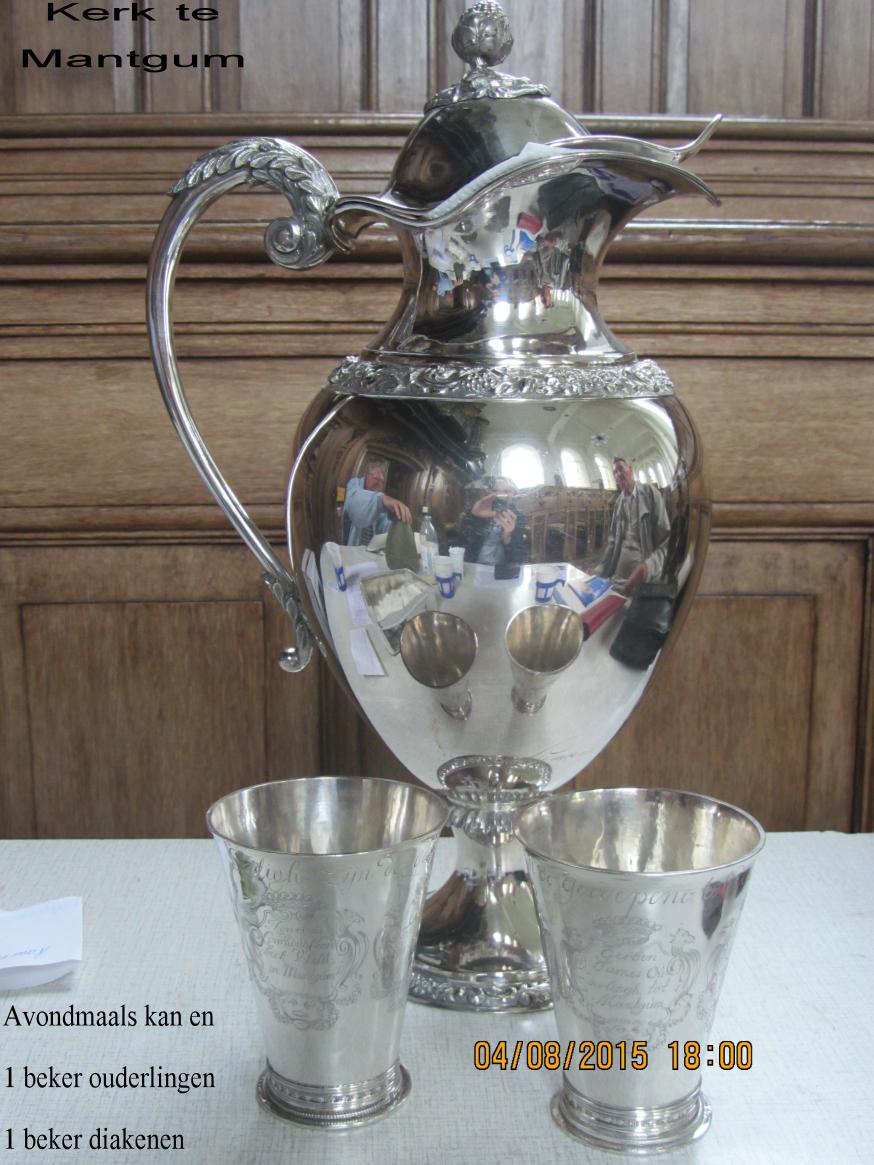 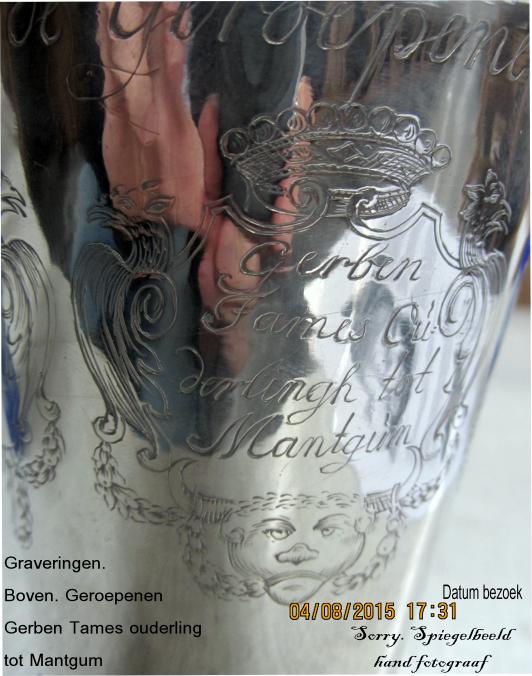 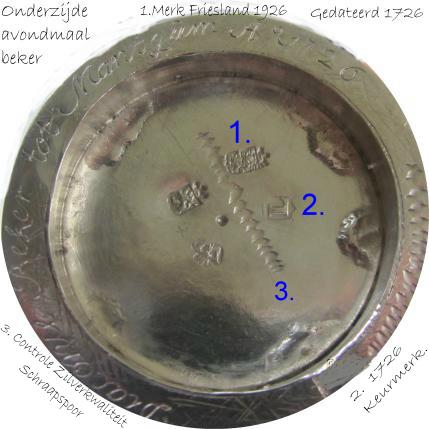 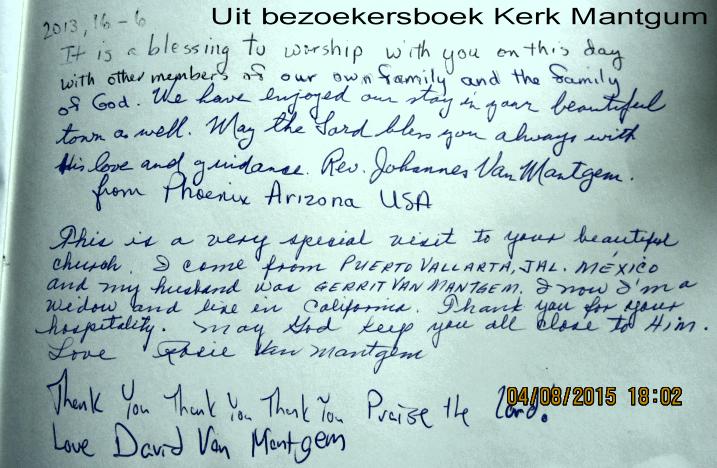 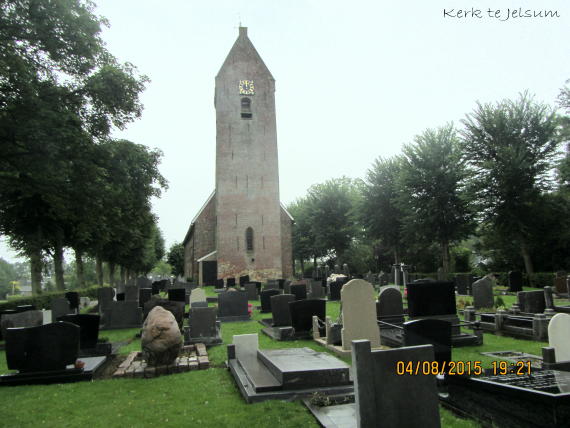 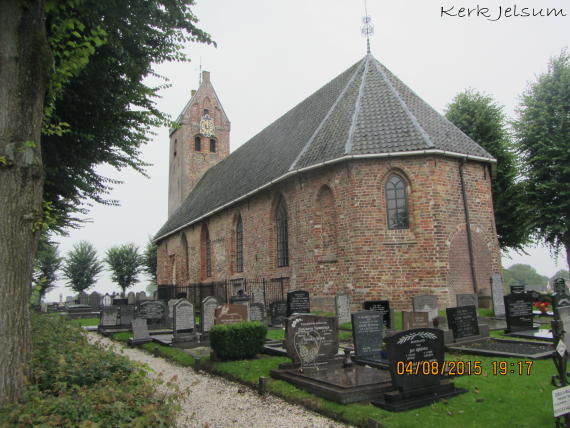 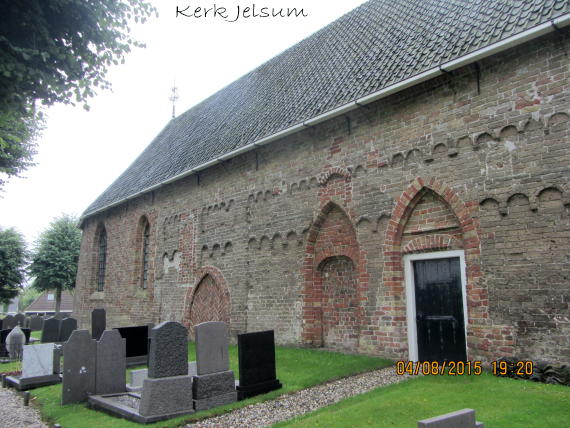 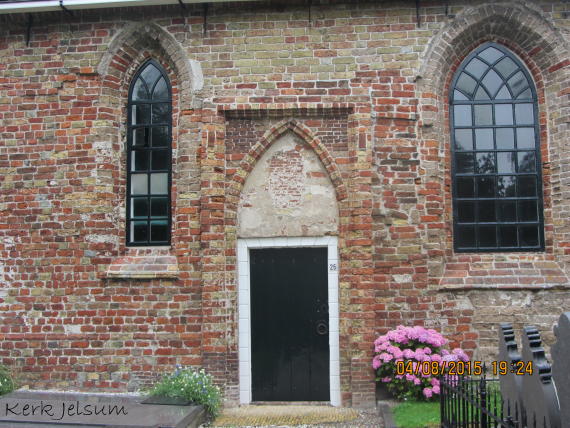 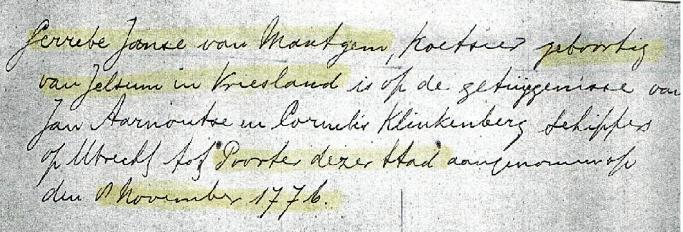 Op de website  informatie  over  de waarde  en/of betekenis van het zijn van poorter
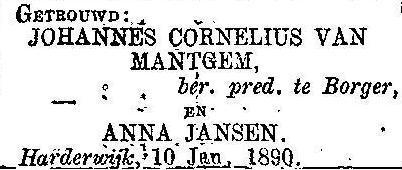 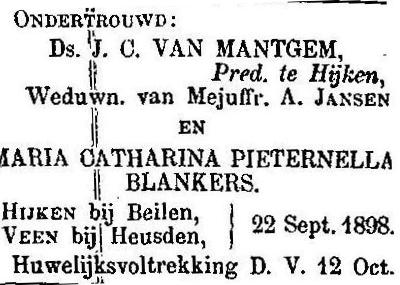 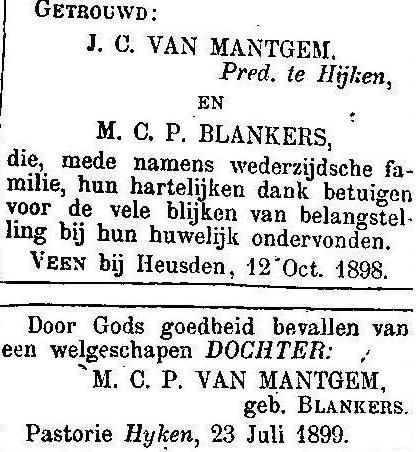 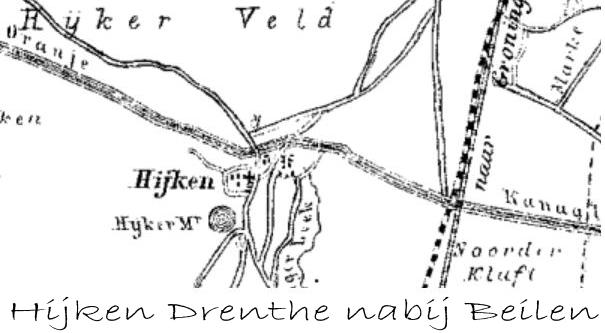 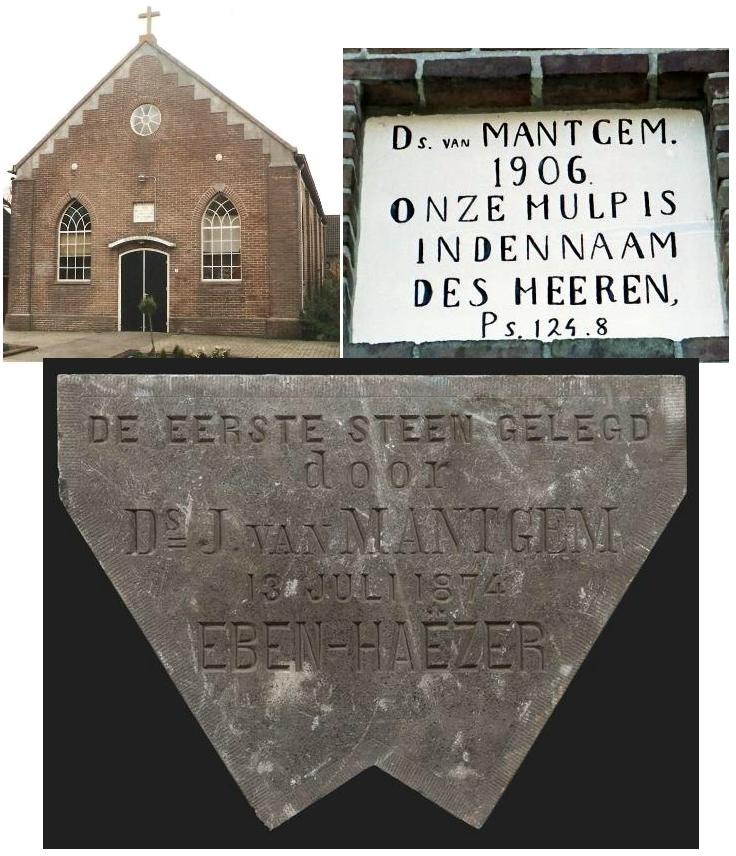 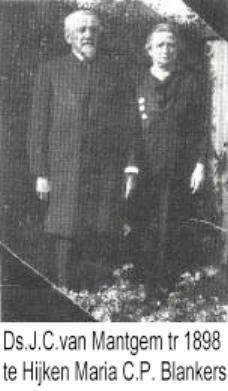 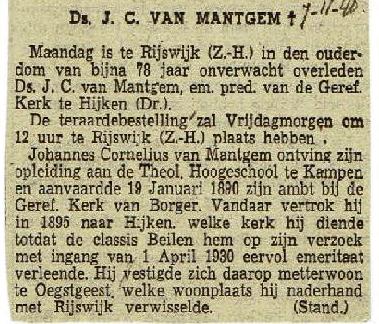 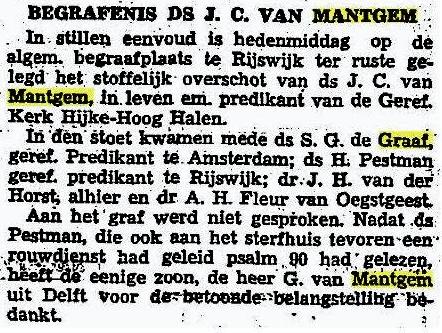 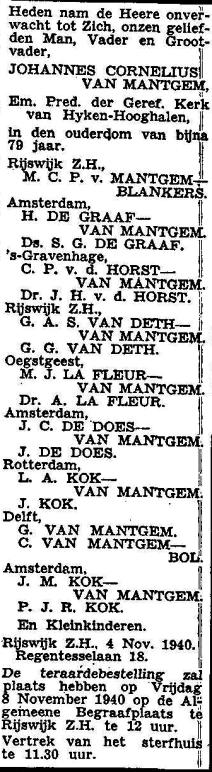 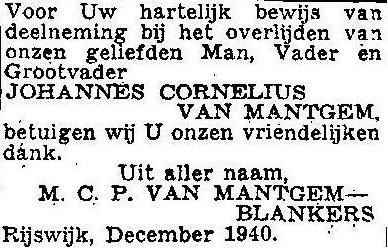 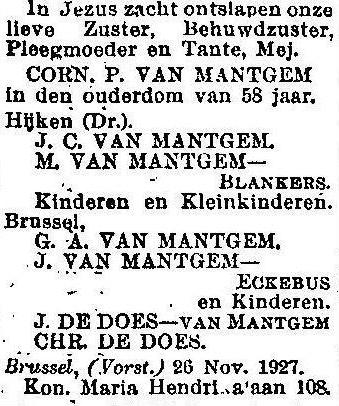 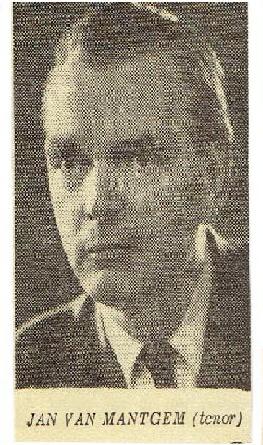 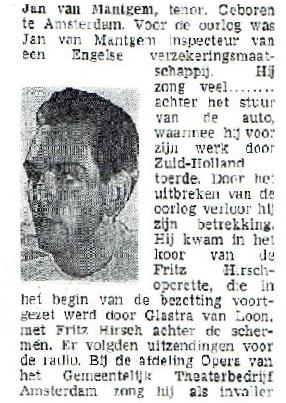 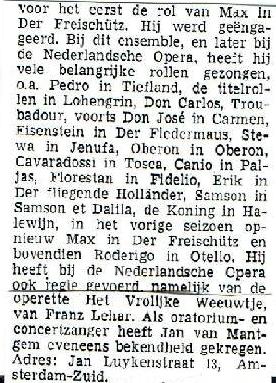 Bron: Solisten Nederlandsche opera blz. 236 en  237.  Gemeente archief Rotterdam
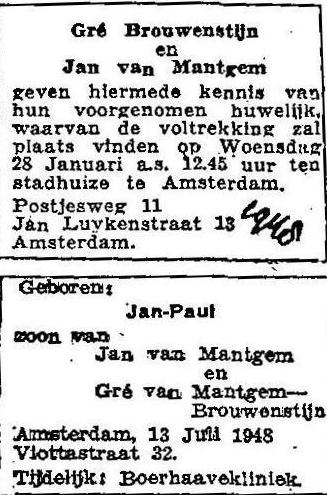 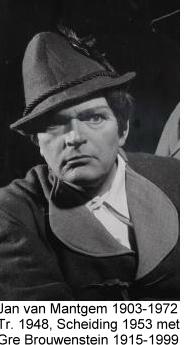 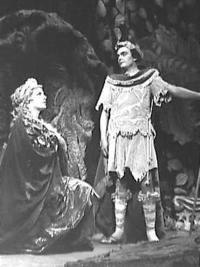 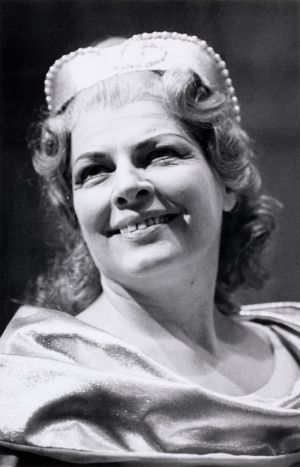 Scene uit de opera “Ariadne auf Naxos”Op deze afbeelding Jan en Gré
Geranda (Gré) Demphina Brouwenstijn 1915-1999
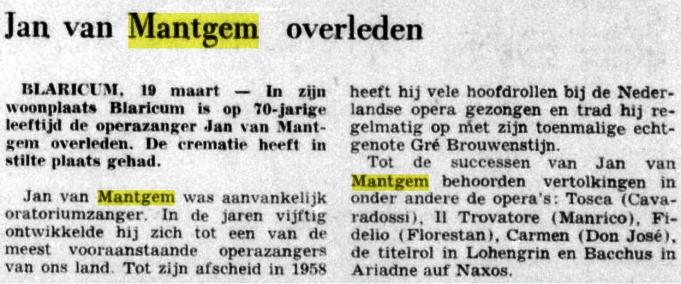 Reguliersbreestraat  8 maar ook Muntplein 7 en 9 te Amsterdam zijn als adres bekend.
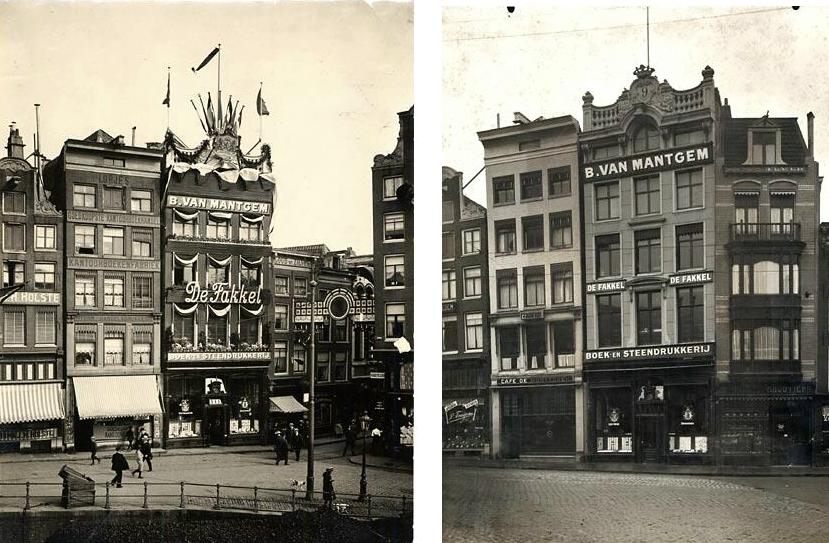 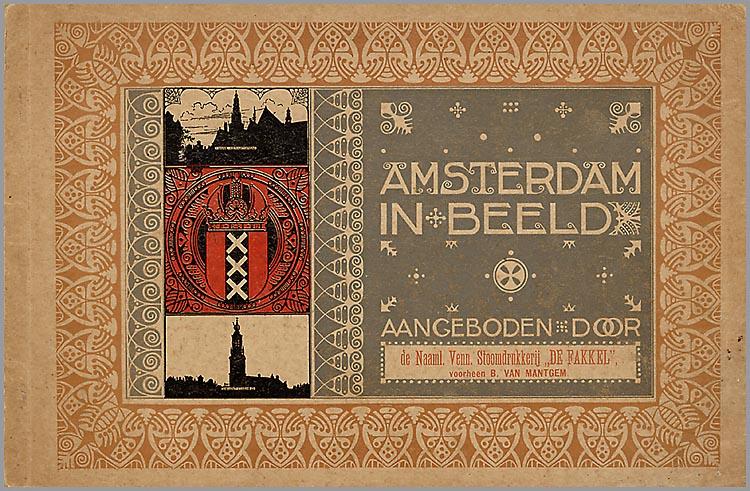 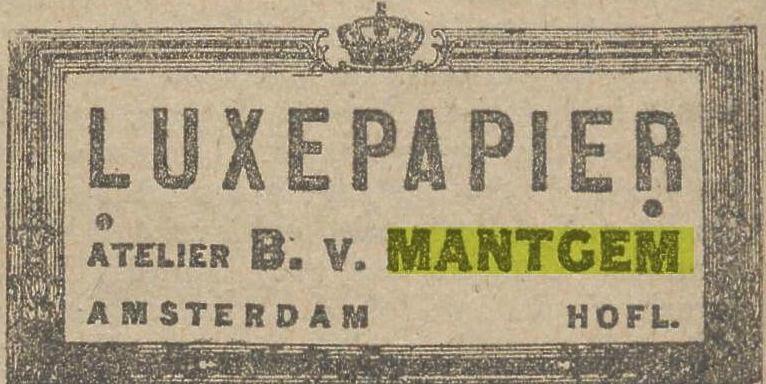 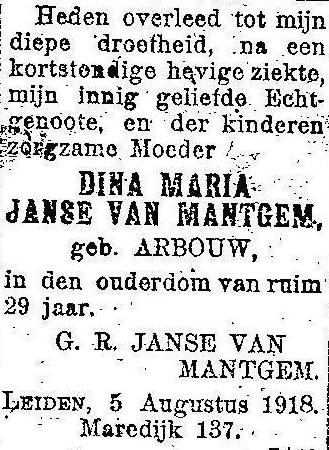 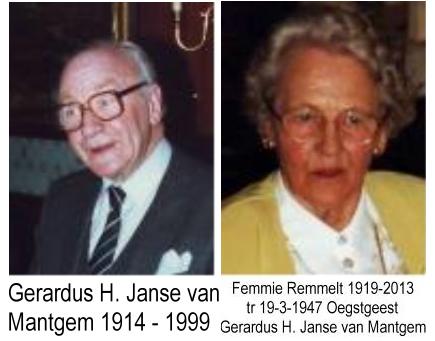 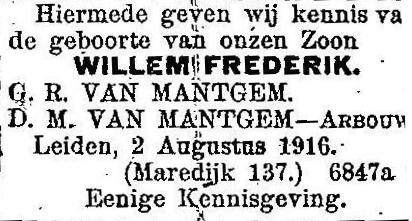 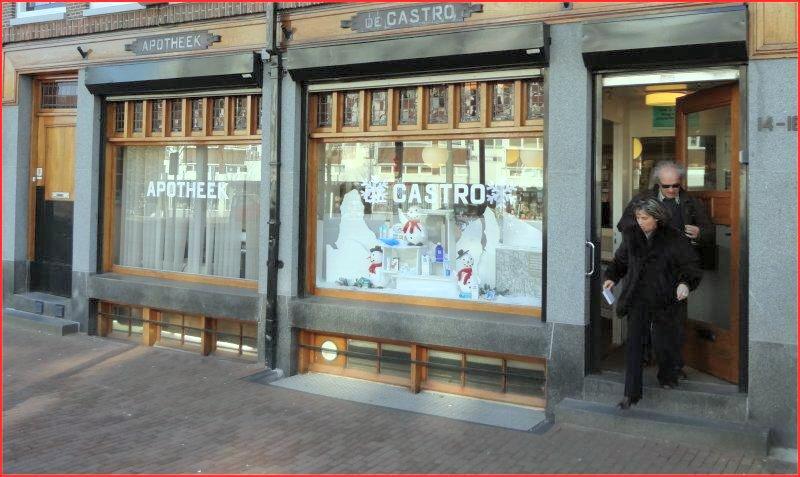 De Castro apotheek, Muiderstraat 14-16 te Amsterdam werd in 1832 geopend door  Daniël Henriques de Castro. Ruim een eeuw werd deze apotheek bewoond door Portugeesjoodse apothekers.Van 1948-1981 was Willem Frederik Janse van Mantgem de eigenaar.
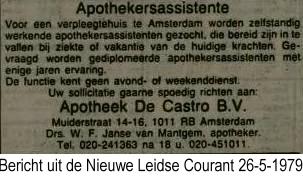 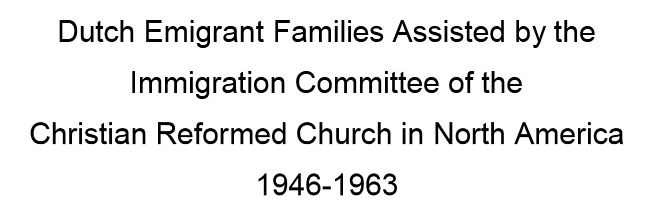 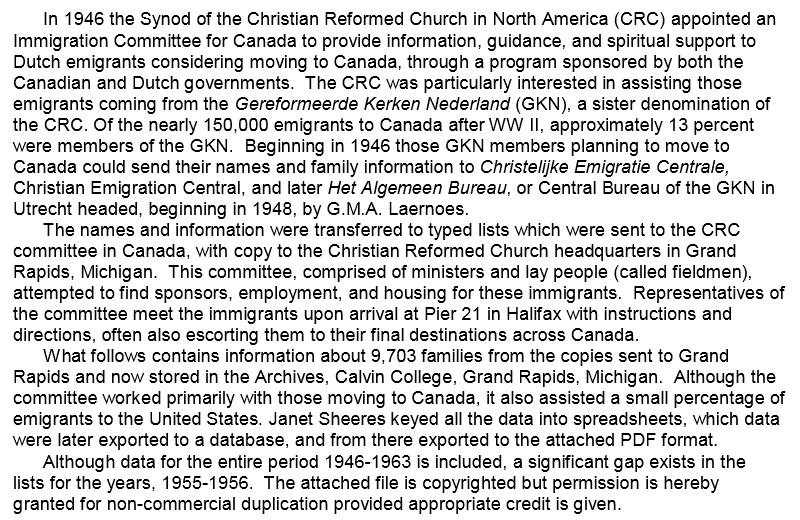 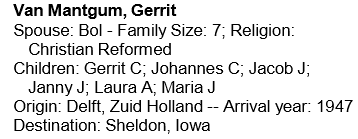 De hier naast genoemde zoon van Gerrit, Jacob, is vermoedelijk de Jacob met zijn gezin op de hierna volgende twee dia’s
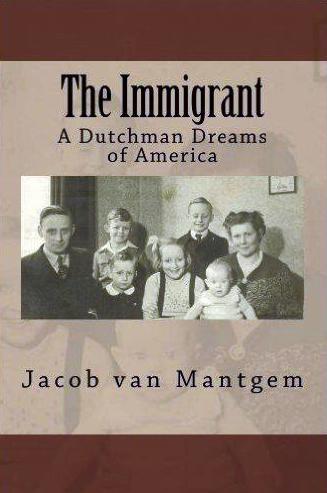 In september 1947 vertrok dit gezin met de “Edam” uit de haven van Antwerpen naar Amerika. Op de foto Gerrit van Mantgem 1912-1934 met zijn vrouw Cornelia Bol 1912-1987 gehuwd 30-8-1934 te Hazerswoude.De kinderen op volgorde van leeftijd: Jean 1935; Johm 1937; Jacob 1937 de schrijver van dit boekje; Gerrit 1939 en Mary 1945.Voor meer  informatie raadpleeg de genealogie op deze website.ISBN: 1494734613 enISBN-13 978-1494734619
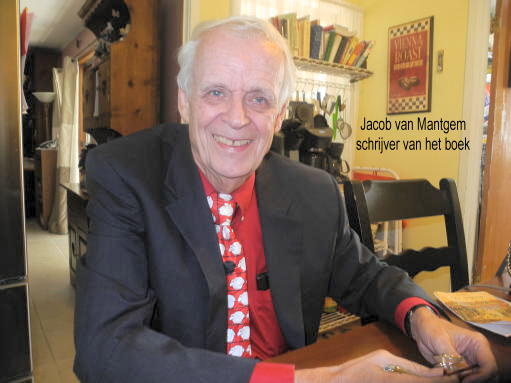 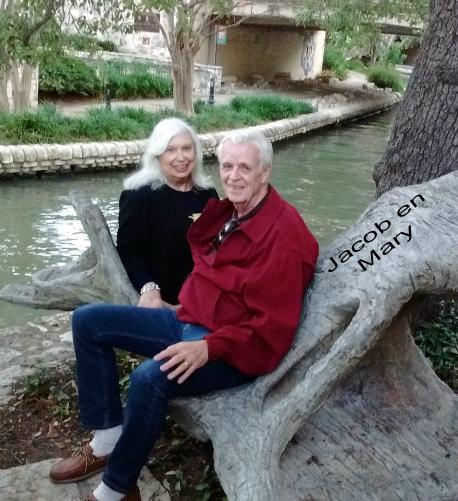 Jacob  van Mantgem de
Schrijver van het boek
Jacob van Mantgem  2e van rechtsSecretary, Second Baptist Church, La Porte, Texas, La Porte, Texas, USA
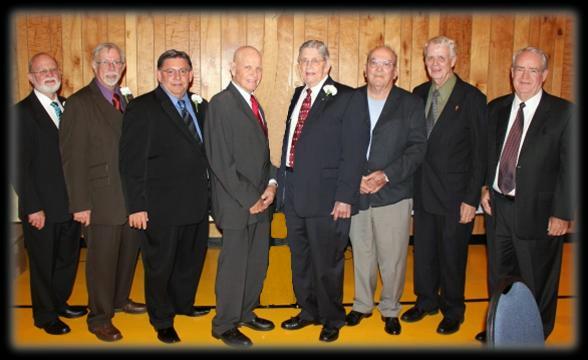 Jacob van Mantgem 1e van rechts
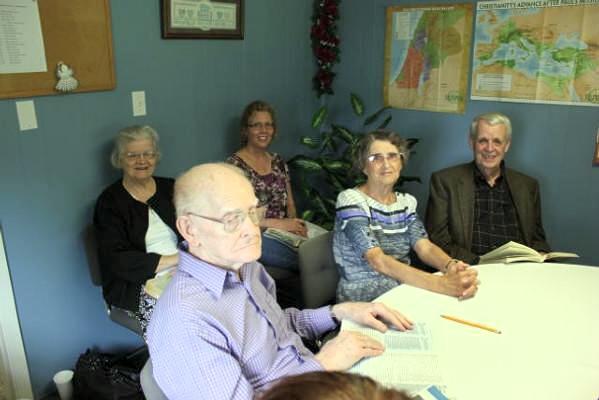 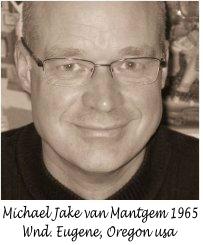 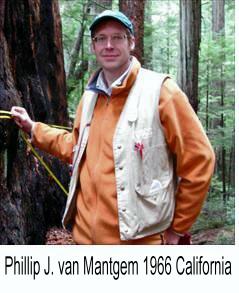 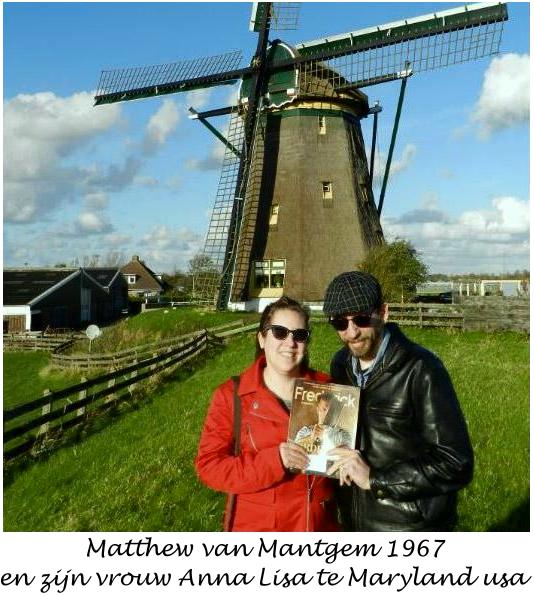 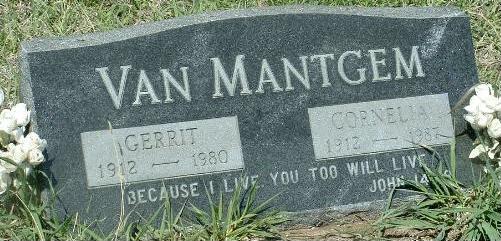 Gerrit van Mantgem geb. 28-3-1912 te Beilen, tr. 30-8-1934 te Hazerswoude met  Cornelia Blom aldaar geboren 27-9-1912. Op de dia die hierna volgt is de grafsteen te zien van hun zoon Gerrit  geboren 21-9-1939. Hij trouwde  met Sandra M. Johnson
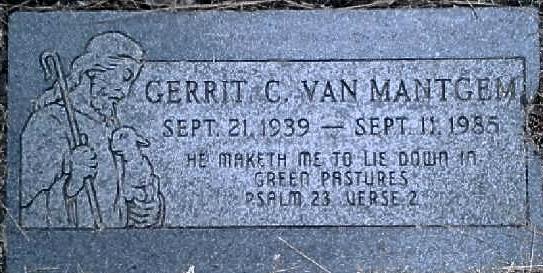 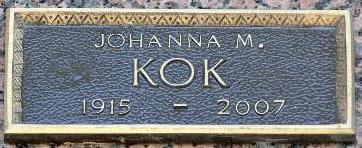 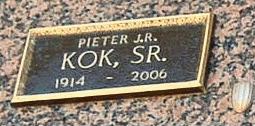 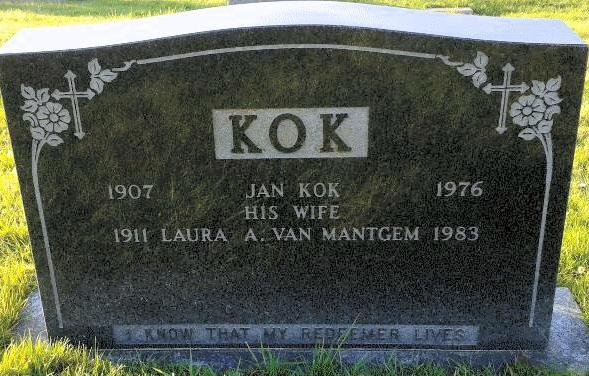 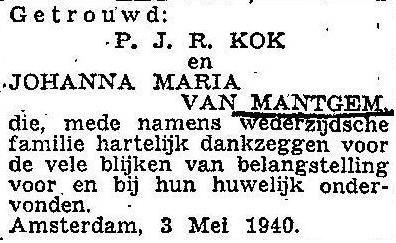 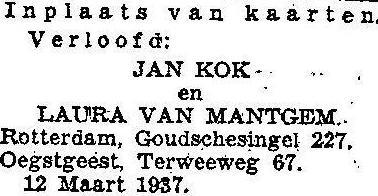 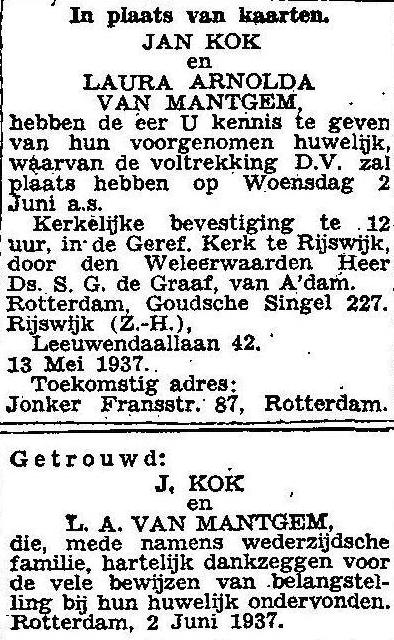 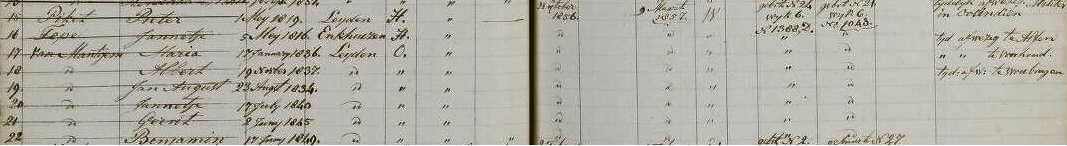 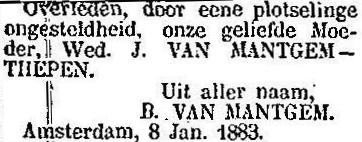 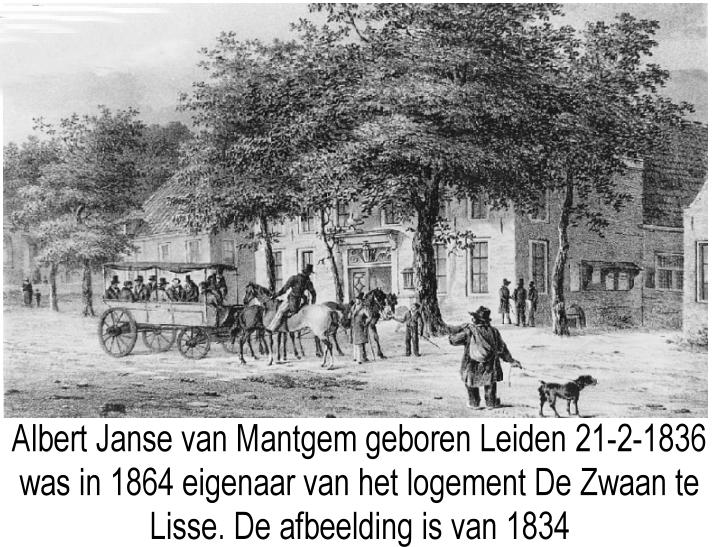 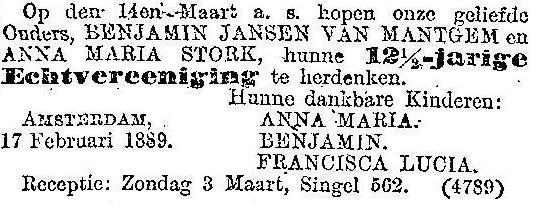 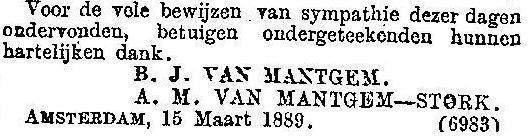 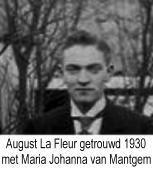 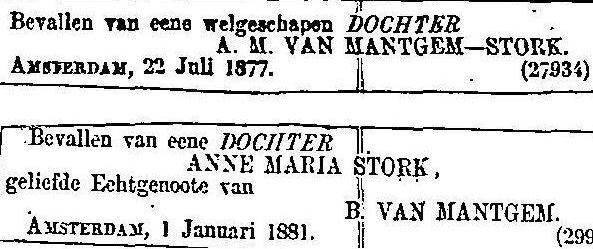 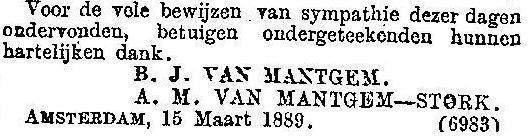 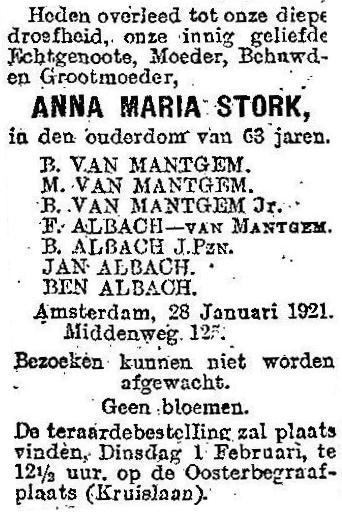 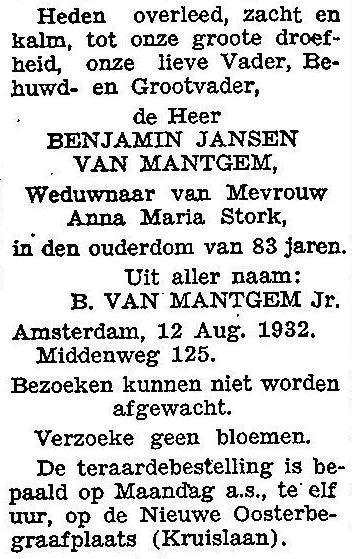 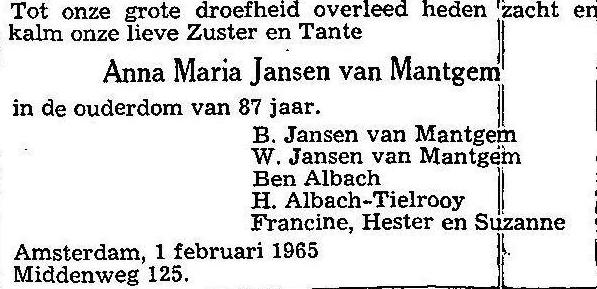 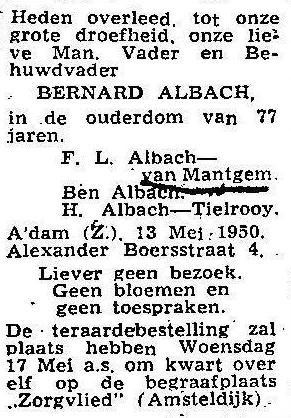 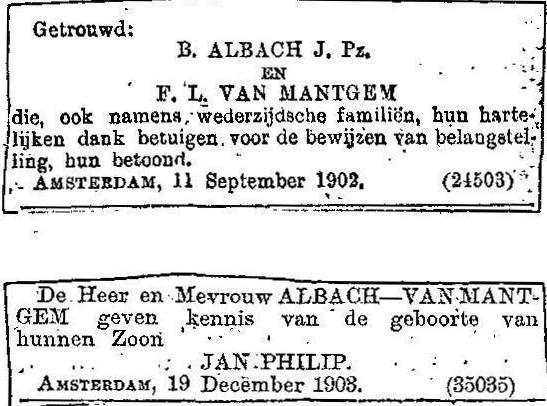 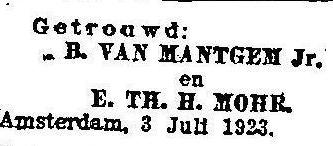 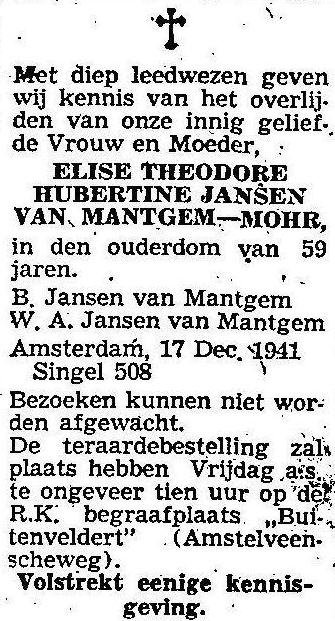 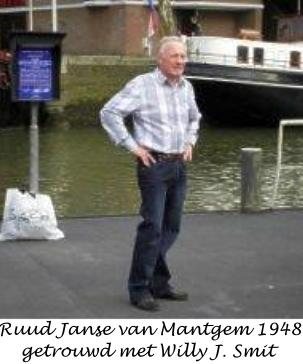 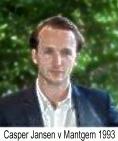 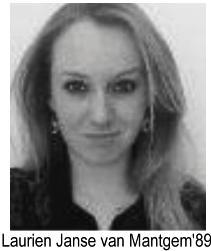 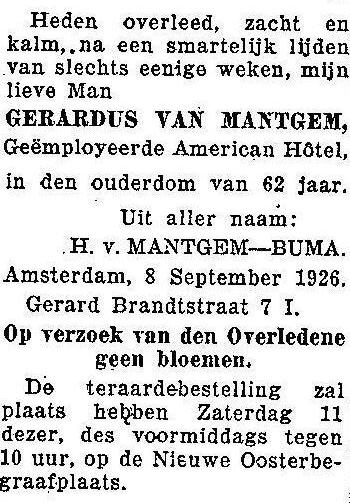 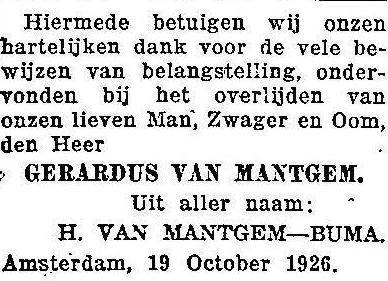 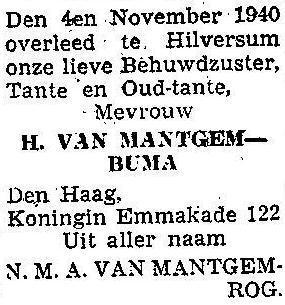 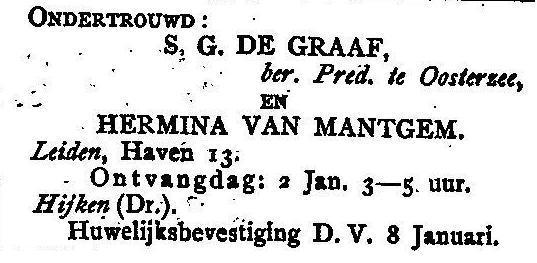 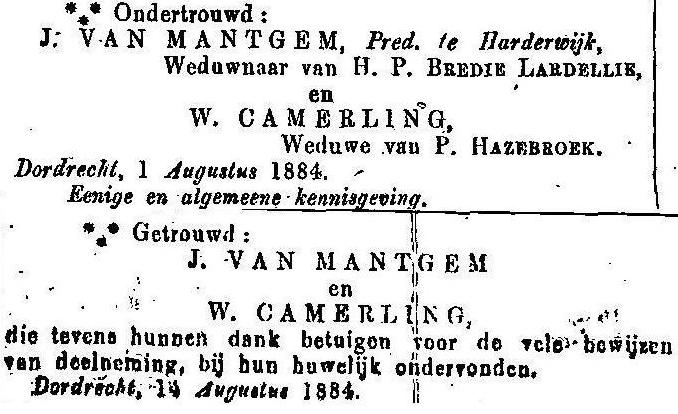 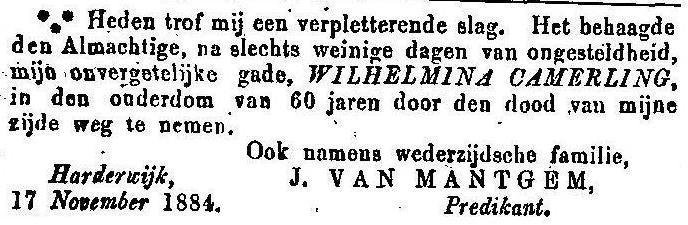 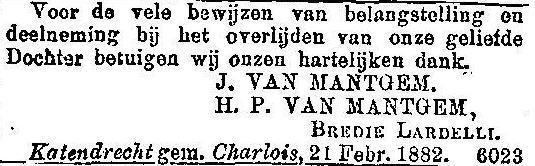 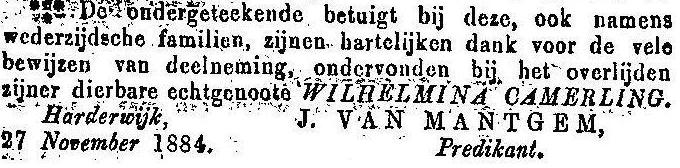 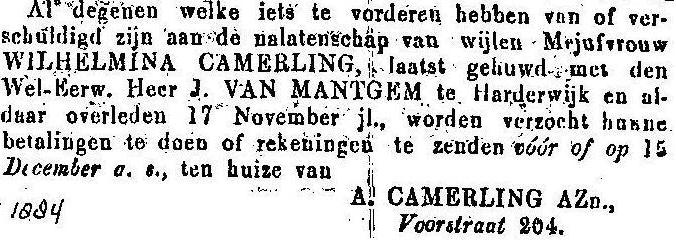 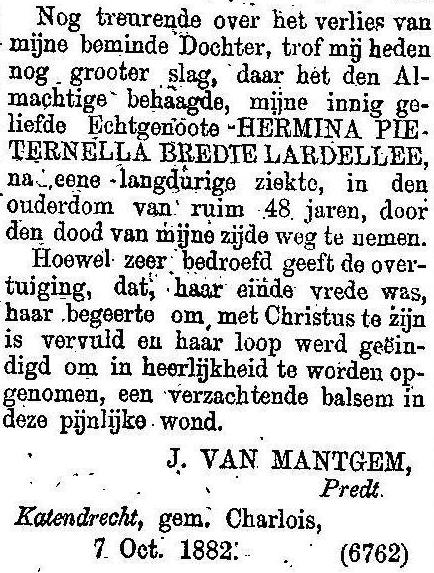 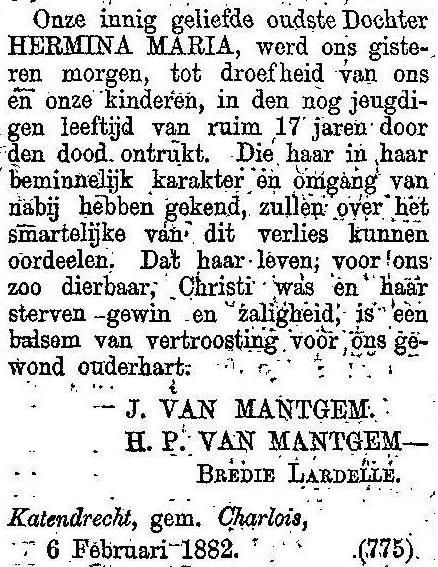 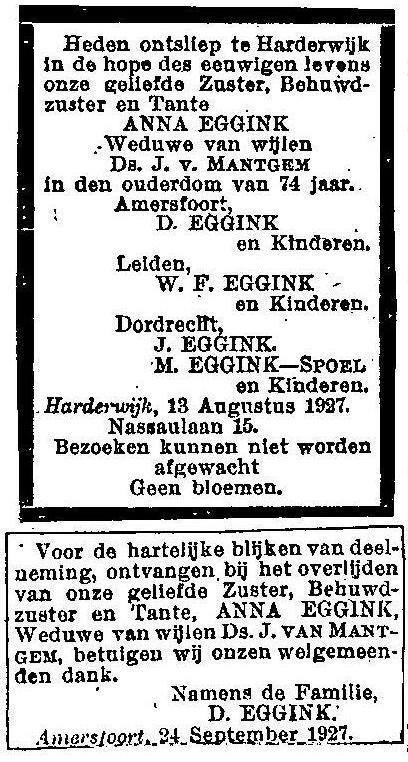 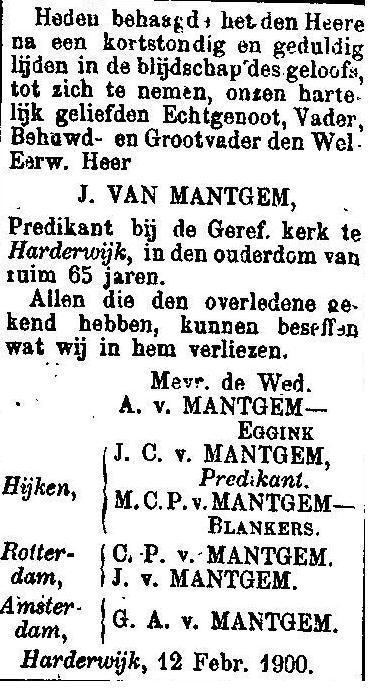 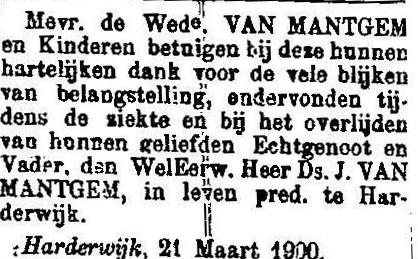 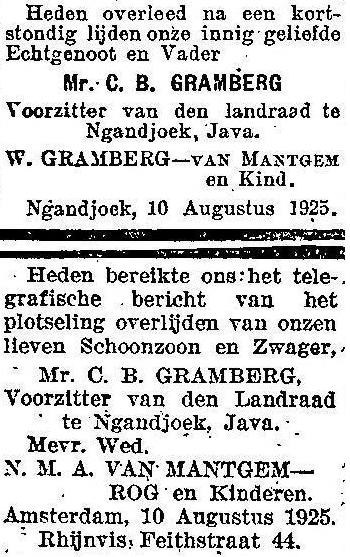 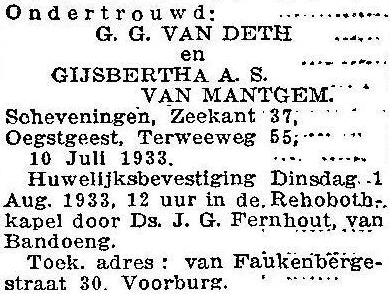 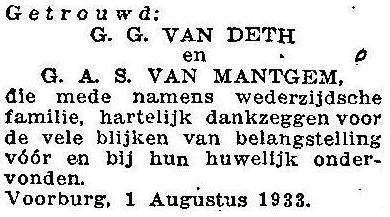 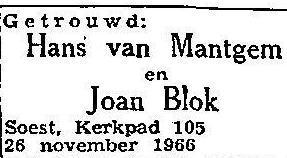 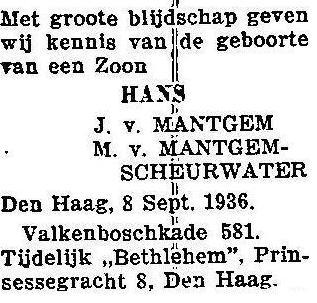 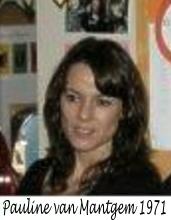 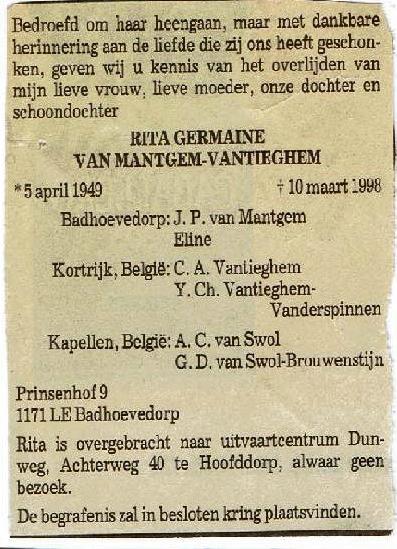 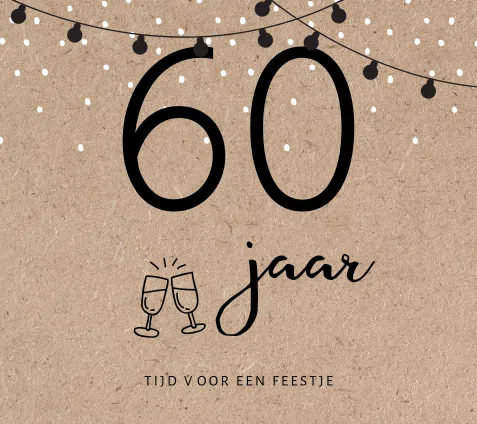 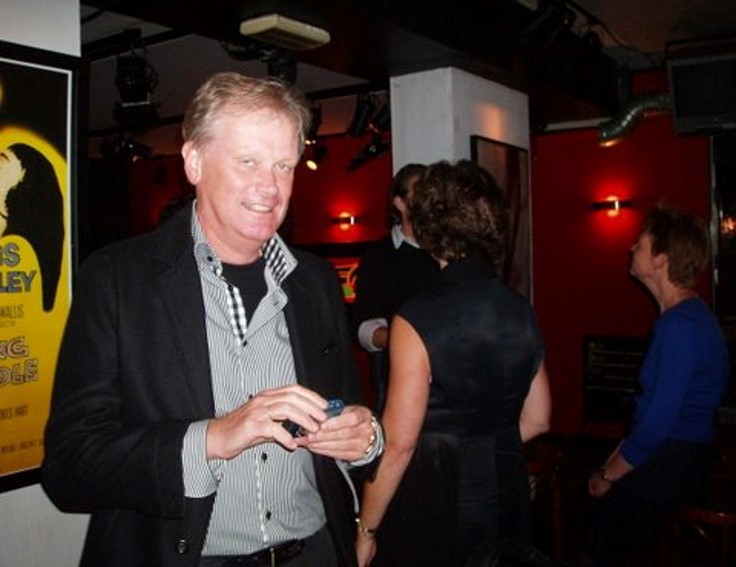 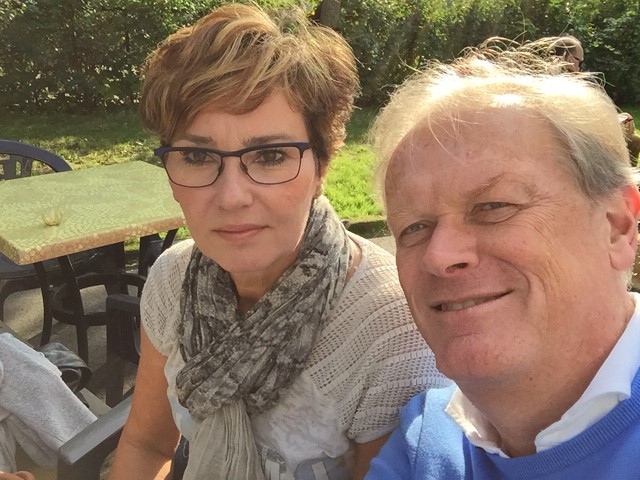 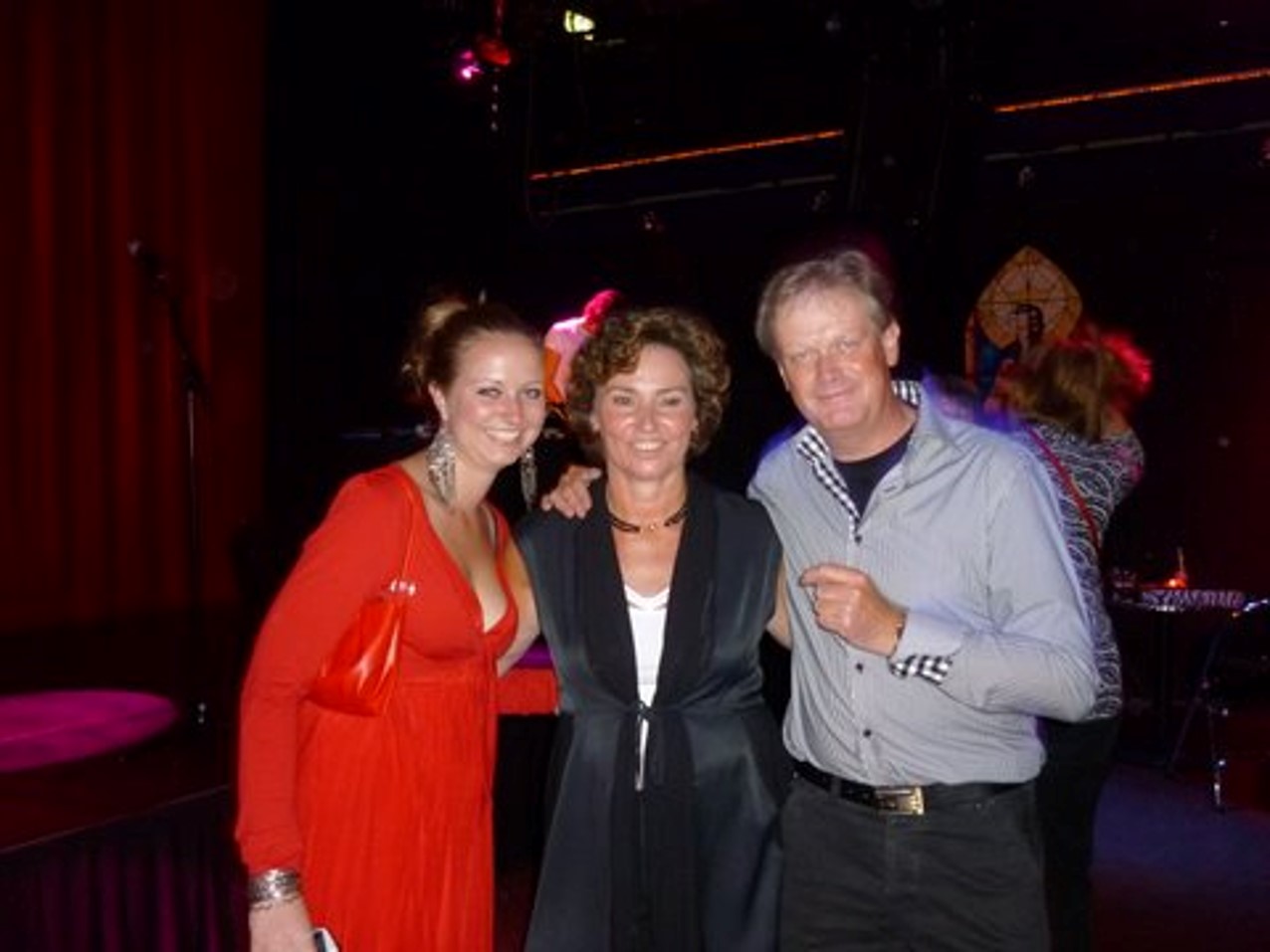 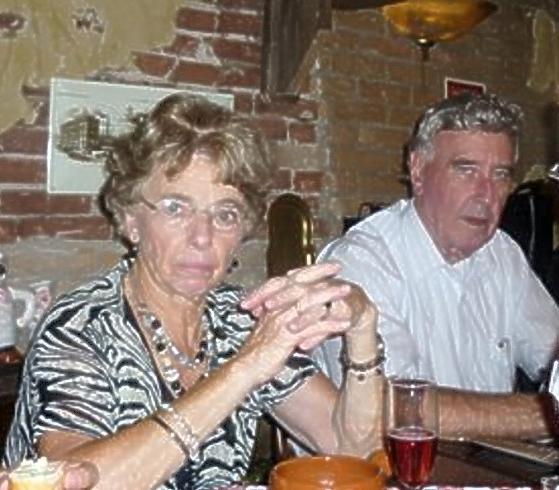 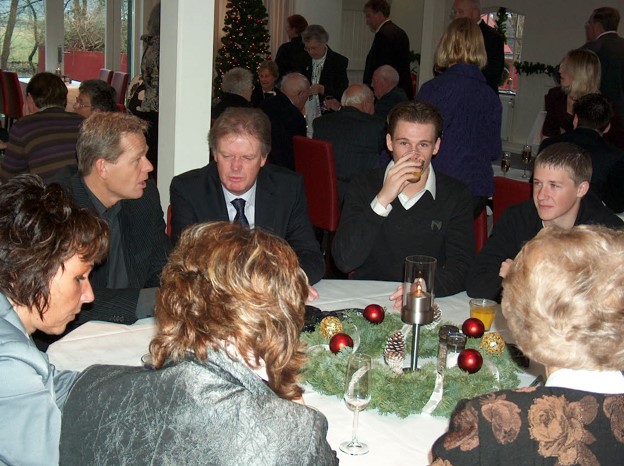